Родные лица Победы
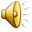 Участники Великой Отечественной войны – родственники  библиотекарей МКУК «МЦБС Никольского района»
Поколению победителей – нашим отцам, дедам и прадедам посвящается…
Барболин 
Григорий Никитович
17.01.1914 – 12.07.2003

Участник Великой Отечественной войны, санинструктор

Дед мужа Кудринской Ирины Владимировны, заведующего  Верхнекемской библиотекой-филиалом
Воронин 
Михаил Николаевич
1898 – 1944

Участник Великой Отечественной войны

Дед Виноградовой Валентины Петровны, заведующего Кожаевской библиотекой-филиалом
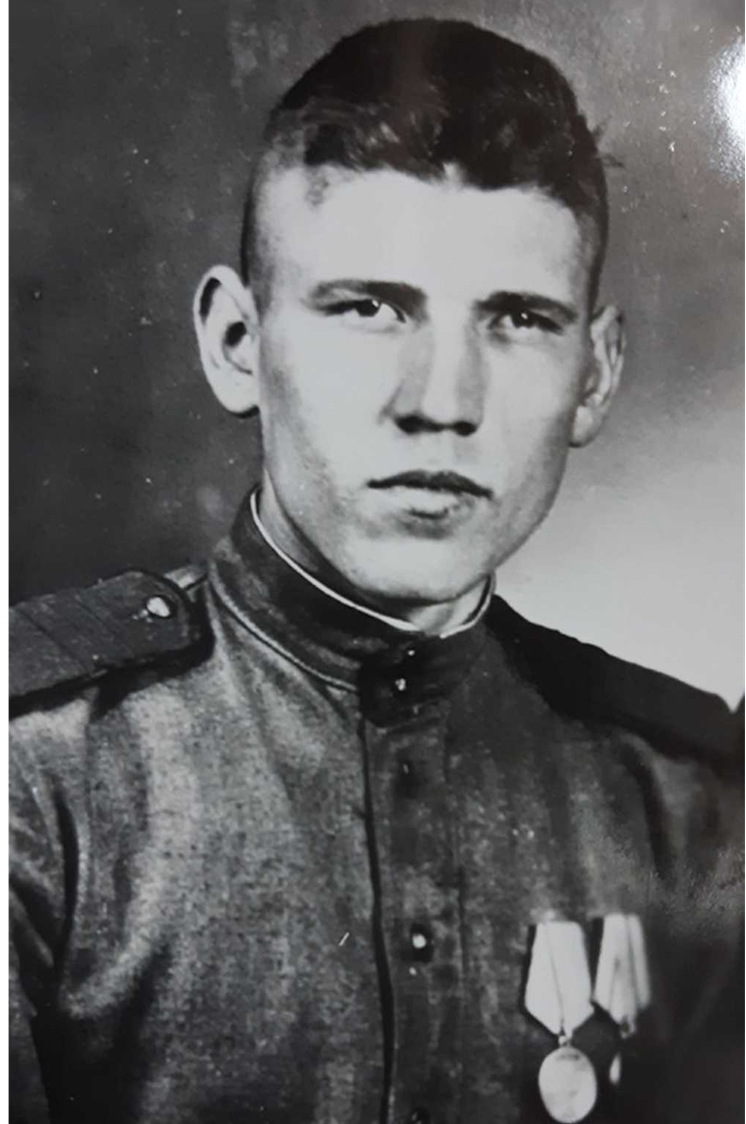 Воронин 
Николай Михайлович
19.02.1923 – 16.10.1986

Участник Великой Отечественной войны.
       Сотая Львовская дивизия

Награждён медалями «За боевые заслуги», «За оборону Сталинграда», «За победу над Германией»

Дядя Виноградовой Валентины Петровны, заведующего Кожаевской библиотекой-филиалом
Дресвянин 
Василий Андреевич
1899 – 1942

Участник Великой Отечественной войны

Прадед Щукиной Людмилы Петровны, гл. библиотекаря информационно-просветительского отдела ЦРБ им. Г.Н. Потанина
Дресвянин 
Никифор Иванович 
15.06.1898 – 25.03.1968

Участник Великой Отечественной войны

Прадед Щукиной Людмилы Петровны, гл. библиотекаря информационно-просветительского отдела ЦРБ им. Г.Н. Потанина
Жеребцов 
Филипп Петрович
1908 – 1984

Карельский фронт, миномётчик

Дед Жироховой Анны Николаевны, гл. библиотекаря Нижнекемской библиотеки-филиала
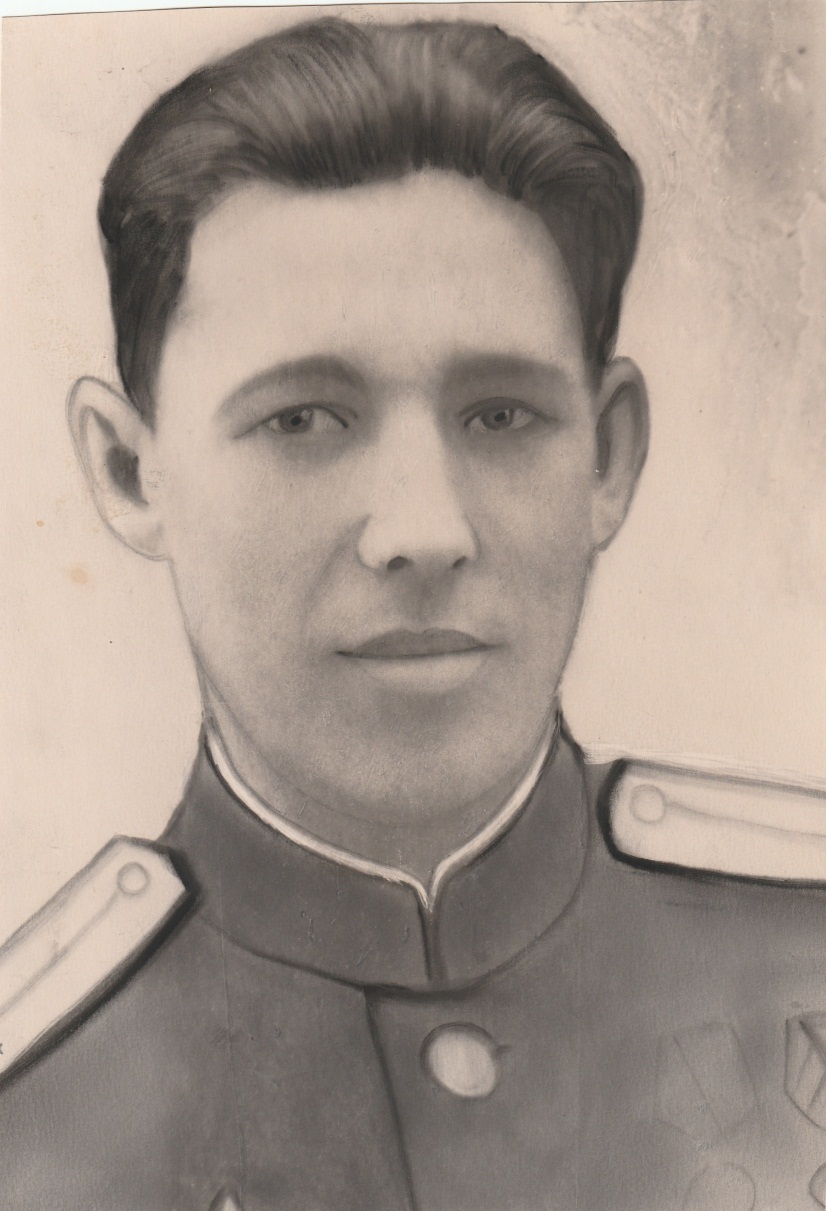 Залесов 
    Дмитрий Степанович
  29.09.1922 – 19.03.1994

Лейтенант, командир стрелкового взвода, командир строительного взвода

Награждён орденом Красной Звезды, орденом Отечественной войны I степени, медалью «За оборону Ленинграда», юбилейными медалями

Отец Бревновой Анны Дмитриевны, гл. библиотекаря Полежаевской библиотеки-филиала
Колосов 
Степан Фёдорович 
1916 – 16.01.1944

Участник  Финской войны и Великой Отечественной войны
Лейтенант, командир стрелкового взвода

Дядя Чегодаевой Галины Николаевны, заведующего  Завражской библиотекой-филиалом
Колосов 
Фёдор Фёдорович 
1913  - ?

Рядовой

Награждён орденом Отечественной войны  II степени, орденом Красного Знамени, медалью «За отвагу»

Дядя Чегодаевой Галины Николаевны, заведующего Завражской библиотекой-филиалом
Колосов 
Фрол Фёдорович 
04.10.1921  - 15.11. 1941

Рядовой, умер в лагере ЦАЙТХАЙН  STALAG 1V H (Около Дрездена) от общего истощения

Дядя  Чегодаевой Галины Николаевны, заведующего Завражской библиотекой-филиалом
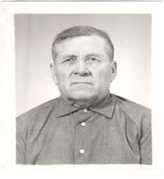 Колтаков 
Петр Федорович
19.12.1910 – 12.02.1986 

Участник  обороны Ленинграда

Дед Виноградовой Валентины Петровны, заведующего Кожаевской библиотекой-филиалом
Корепин 
Николай Михайлович
1912 - 1982

Командир отделения

Дед Катанаевой Татьяны Валерьевны, заведующего Ивантецкой библиотекой-филиалом
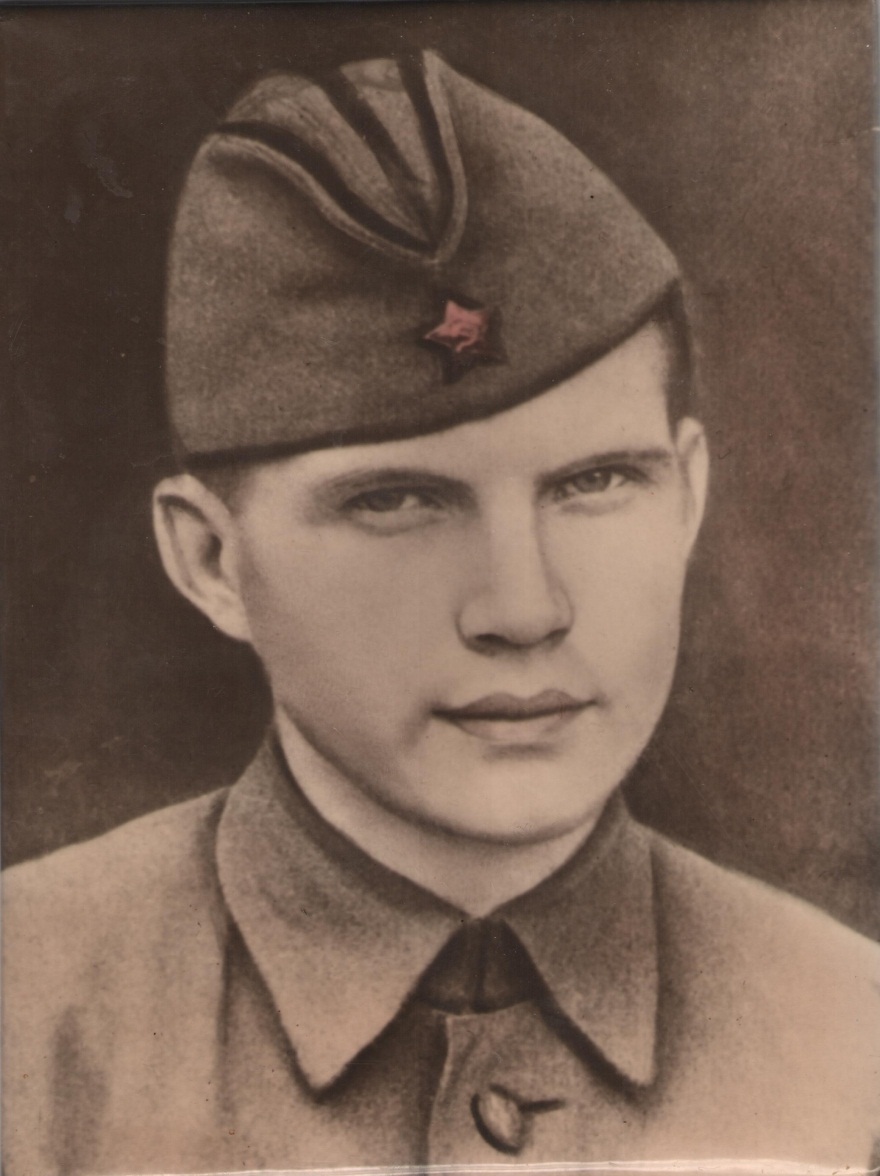 Коробов 
Василий Матвеевич 
(1922 — 06.03.1943)
 
Рядовой

Брат бабушки по материнской линии Бушмановой Натальи Николаевны, заведующего Вахневской библиотекой -филиалом
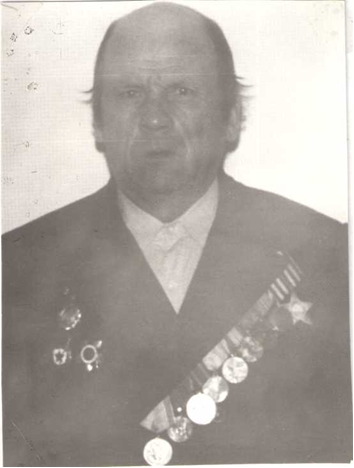 Кудринский
 Сергей Никонорович
16.09.1926 – 1995

Участник Великой Отечественной войны, рядовой

Награждён Орденом Славы  III  степени, орденом Великой Отечественной войны  II степени , медалью «За победу над Германией»

Дядя мужа Кудринской Ирины Владимировны, заведующего  Верхнекемской библиотекой-филиалом
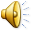 Курмахин 
 Степан Александрович
    9.12.1908 – 10.09.1976 

Старший сержант, 
         командир орудия

Награждён орденом Красной Звезды, орденом Славы III степени, медалями «За отвагу», «За оборону Сталинграда», «За взятие Вены и Будапешта» и др.

Дед Цыпышевой Елены Николаевны, заведующего информационно-просветительским отделом ЦРБ им. Г.Н. Потанина
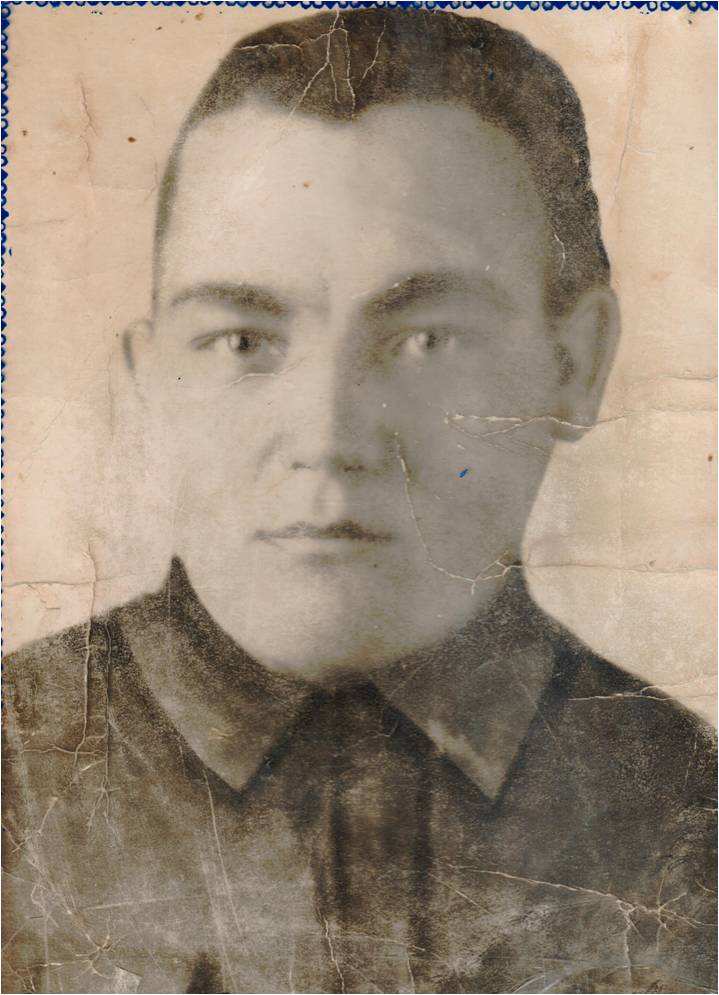 Лешуков 
Платон Тимофеевич
1911 – 07.01.1942

Участник Великой Отечественной войны, сержант

Дед мужа Вязниковой Натальи Ивановны, заведующего Осиновской библиотекой-филиалом
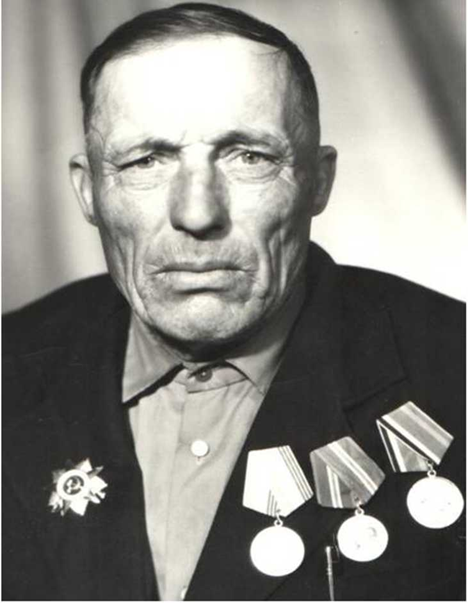 Нестеров  
Василий Петрович
1925 - 2007

Участник Великой Отечественной войны

Награждён медалью «За  победу над Германией»

Свёкор Нестеровой Валентины Вениаминовны, заведующего Пермасской библиотекой-филиалом
Нестеров 
Евгений Петрович
06.01.1909 – 16.06.1998

Разведчик

Награждён орденом Отечественной войны I степени,   медалями

Дед мужа Бороздиной Надежды Зиновьевны, заведующего Дуниловской библиотекой-филиалом
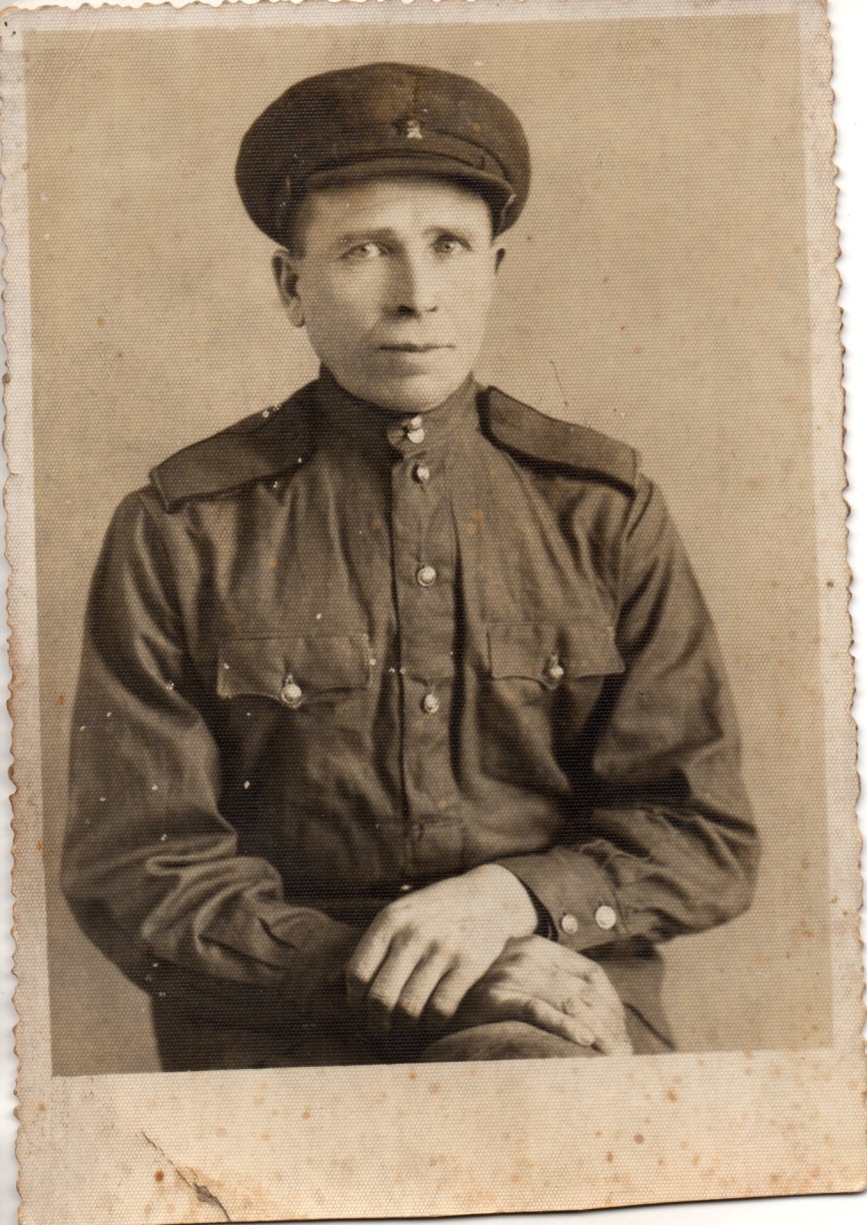 Панов  
 Павел Алексеевич
26.06. 1902 – 30.01. 1977

Участник Великой Отечественной войны

Дедушка Нестеровой Любови Александровны, гл. библиотекаря отдела комплектования и обработки литературы ЦРБ им. Г.Н. Потанина
Рыжков 
Алексей Васильевич 
20.02.1921 – 19.03.1998

Участник Великой Отечественной войны

Отец Ворониной Елены Алексеевны, заведующего мультимедийным центром ЦРБ им. Г.Н. Потанина
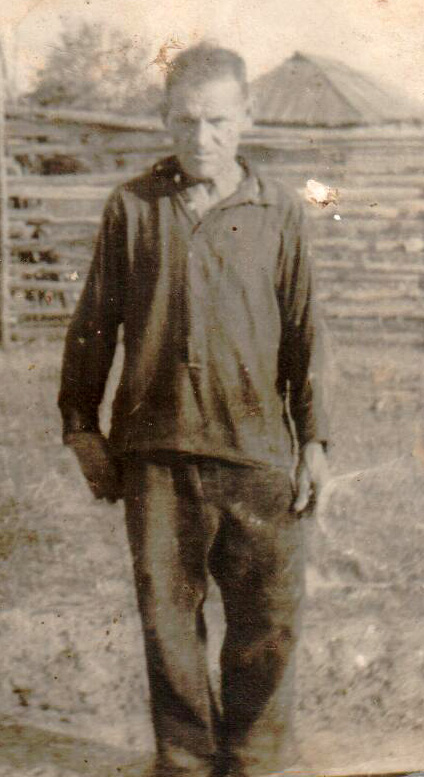 Селяков
Прокопий Алексеевич
1908 – ?

Участник  Великой Отечественной войны

Дед  Кокшаровой Валентины Ивановны, библиотекаря информационно-просветительского отдела ЦРБ им. Г.Н. Потанина
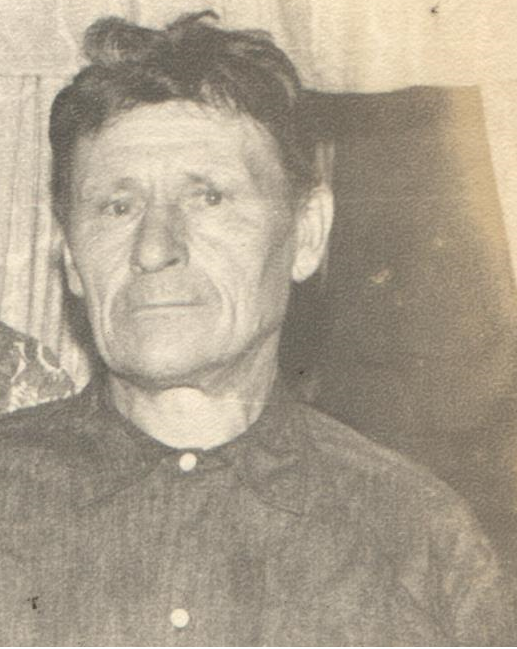 Синицын 
Андрей Федорович
25.09.1913 – 18.01.1990

Участник Великой Отечественной войны

Отец Синицыной Татьяны Андреевны, заведующего Зеленцовской библиотекой-филиалом
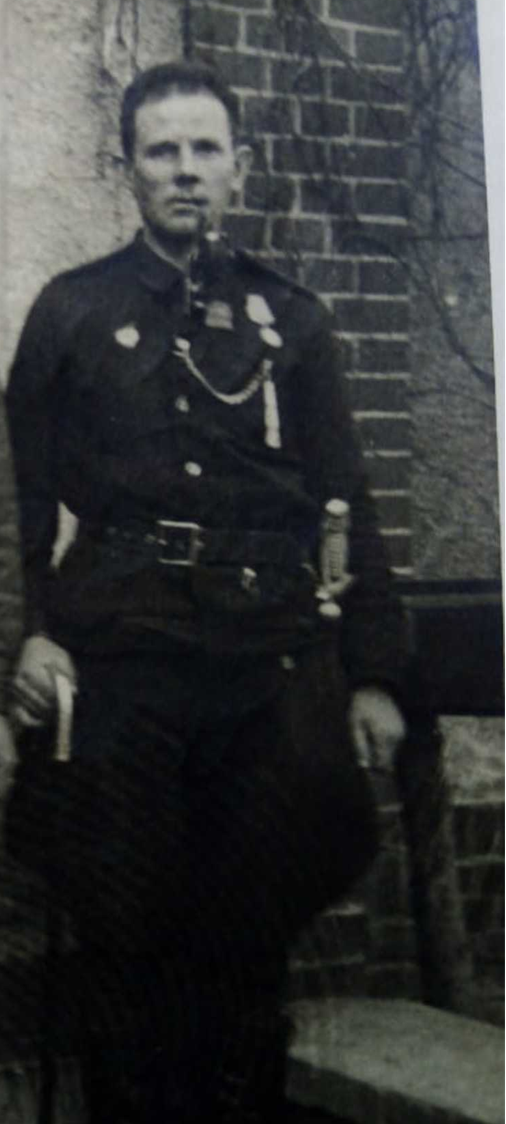 Тельминов
 Василий Петрович
1900 – 1964

Участник Великой Отечественной войны

Награжден медалями «За оборону Сталинграда», «За победу над Германией»

Дед Белавиной Валентины Александровны, гл. библиотекаря Ирдановской библиотеки-филиала
Толстиков 
Николай Александрович
1905 – 1955

Участник Великой Отечественной войны

Дед Проскуряковой Елены Леонидовны, гл. библиотекаря информационно-просветительского отдела ЦРБ им. Г.Н. Потанина
Шаров Павел Михайлович
1898 – 03.05.1942

 Погиб при обороне Ленинграда

Дед Бороздиной Надежды Зиновьевны, заведующего Дуниловской библиотекой-филиалом
Щукин 
Демид Семёнович
1902 – 1970

Участник Великой Отечественной войны, пехотные войска

Награжден восьмью медалями, в том числе «За освобождение Праги»

Прадедушка Поповой Анастасии Евгеньевны, библиотекаря детского отдела и Рыжковой Марины Васильевны, гл. библиографа ЦРБ им. Г.Н. Потанина
Спасибо вам за то, что мы войны не знали
Подготовила Большакова И.С., заведующий методическим отделом ЦРБ им. Г.Н. Потанина
Использованы материалы из личных архивов работников МКУК «МЦБС Никольского района»